Succinctly-Committing 
Authenticated Encryption
Viet Tung Hoang
Florida State University
Mihir Bellare
University of California San Diego
CRYPTO 2024— August 22, 2024
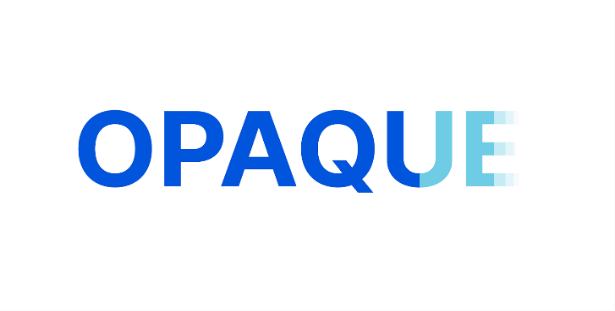 What Should Symmetric Encryption Provide?
Many attacks on 
TLS, WEP, IPSec
Classical encryption
Example: CBC, CTR
Provide privacy only
Authenticated encryption Example: GCM, OCB, CCM
Provide privacy and authenticity
pw-based key exchange
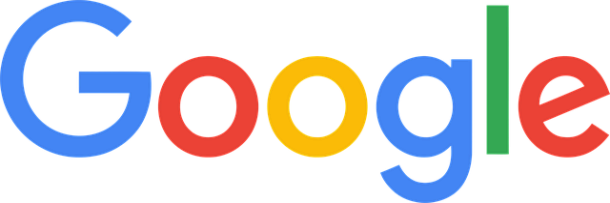 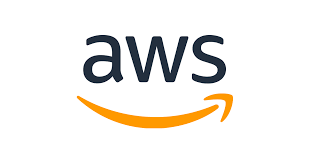 Recent attacks show that privacy and auth are not enough
Subscribe with Google
Shadowsocks
Amazon Cloud encryption
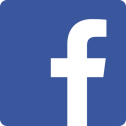 Message franking
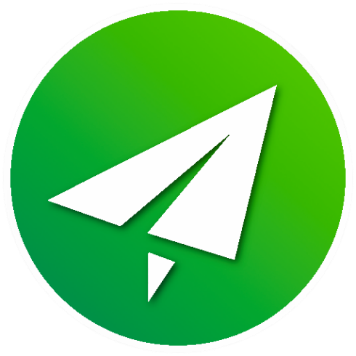 Tunnel proxy
What We Need: Committing Security
Many definitions [GH03,ABN10, FOR17, GLR17,ADG+22, MLGR23, BH22, CR22]
Optimally strong and simple
Intuition: It’s hard to produce a ciphertext collision
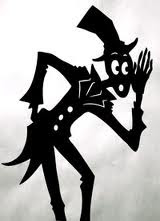 C
Enc
Enc
Standard schemes (GCM, CCM, ChaCha20/Poly1305) are all broken [GLR17, MLGR23]
The Current Landscape of Committing AE
Committing security (bits)
Goal
CTX [CR22]
libsodium
128
96
96
Padding fix [ADG+22]
Padding fix [ADG+22]
64
[BH22]
Want:  ≥ 80-bit security (preferably 128-bit), as attacks here are offline
GCM
0
Expansion |C| - |M|
48B
16B
32B
Why Should We Care? 
Having 32B Expansion is Undesirable
Legacy software
16B tags are ubiquitous
Real-time app
Energy-constrained device
Commonly 10B tags
[Struik13]: Short tags save energy
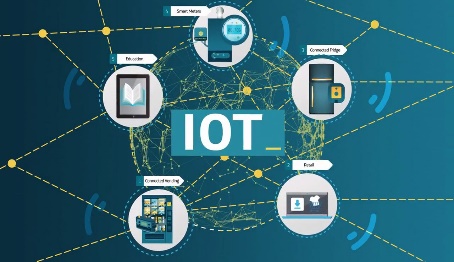 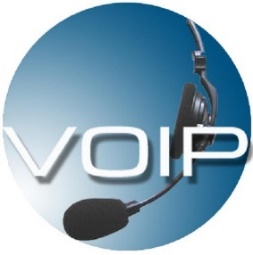 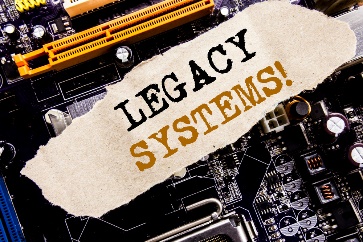 The Goal Seems Impossible At The First Glance
Even for empty message
Birthday attack on committing security:
…
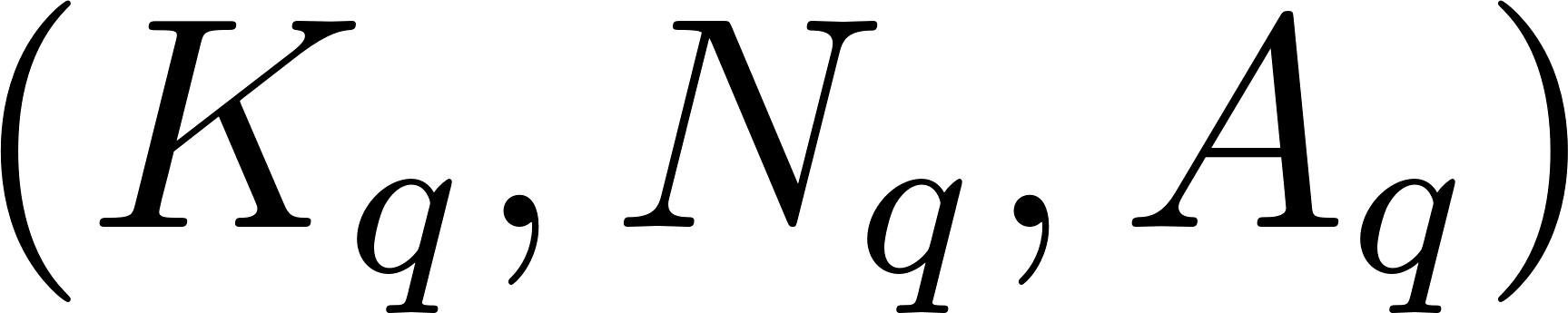 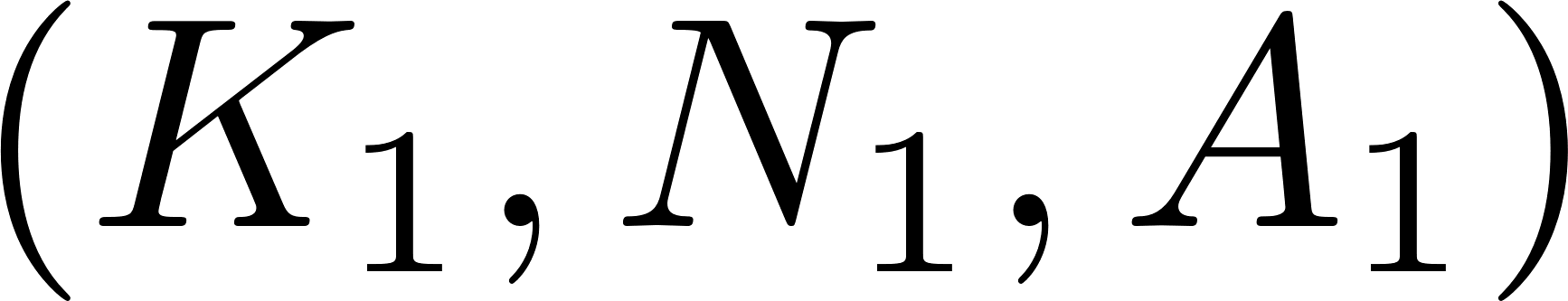 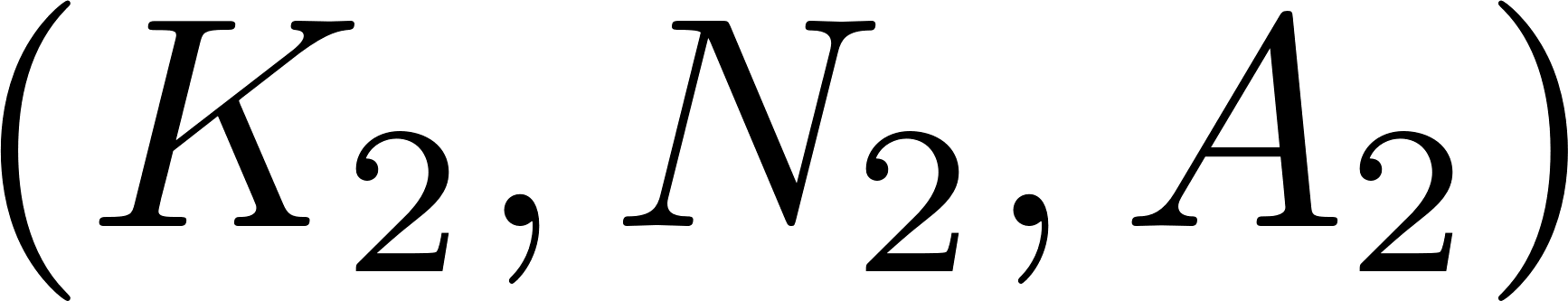 Enc
Enc
Enc
Collison?
Implication: For t-bit expansion, can have at best t/2 bits of committing security
Implication of The Birthday Attack
Committing 
security (bits)
[NSS24]: Bypass impossibility by assuming msg has enough redundancy that is known to encryption
libsodium
Goal
128
CTX [CR22]
Can’t get here
unconditionally
Padding fix [ADG+22]
64
[BH22]
GCM
0
Expansion
48B
32B
16B
Our Work: Achieve Goal for General Messages
What birthday attack actually means:
for 128-bit committing security
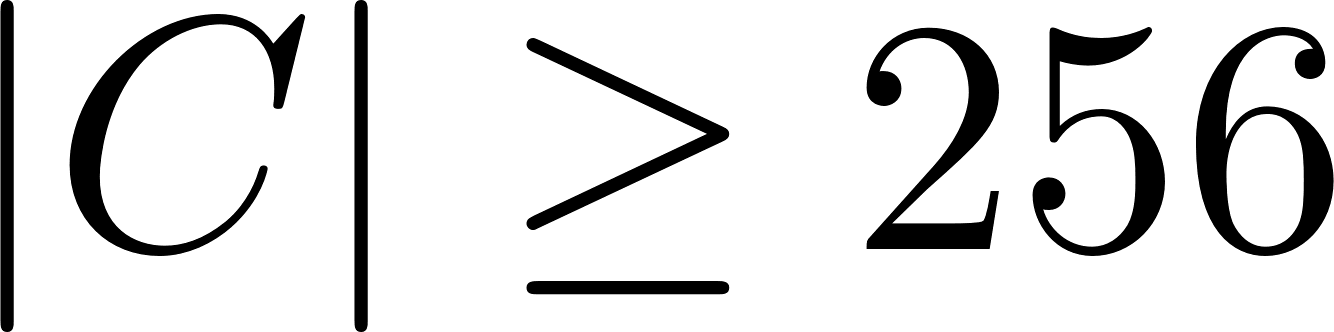 What prior work implicitly assume:
Expansion must be a constant for all message length
Bypassing Impossibility: Variable Expansion
Expansion
32B
The eventual expansion is 16B
16B
0
Message length
16B
Today’s Roadmap
1. Achieve 128-bit committing security faster than CTX [CR22]
CTY transform
Committing AE
(32B expansion)
Standard AE
Optimal overhead: Hash(K, N, A)
Tag-based schemes (like GCM or CCM)
2. Shorten ciphertext but still preserve committing strength
SC transform
Committing AE
(32B expansion)
Succinctly
Committing AE
Two AES-256 calls
16B expansion for message ≥ 16B
Need stronger auth
(that is met by CTY)
Achieving Committing AE (With 32B Expansion)
Warmup: The CTX Transform
[CR22]
K
N
A
M
Enc
Standard AE
T
C
H
Issue: AD is processed twice
Improving CTX: Our Transform CTY
K
N
A
M
K
Empty AD
N
Enc
Standard AE
T
C
H
Optimal overhead: hashing AD is inherent for committing security
Small Change But Appreciable Difference
Intel Xeon Gold 6240
5B AD
Overhead on GCM (%)
CTY
A Stepping Stone for Succinctly-Committing AE
Invertible PRF (IPF)  That is Also Collision-Resistant
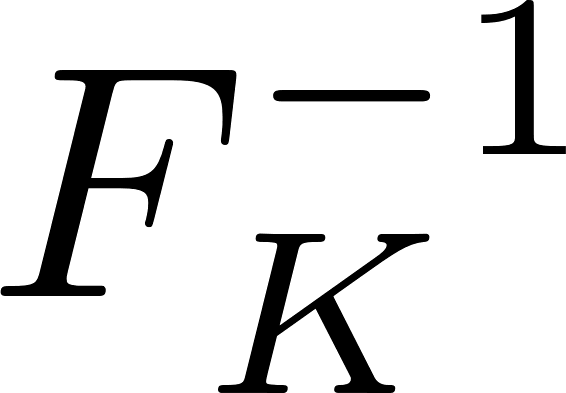 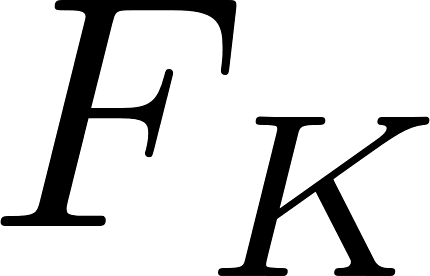 Want: 
PRF security
Collision resistance: Hard to find                   and                    such that
C
M
M
C
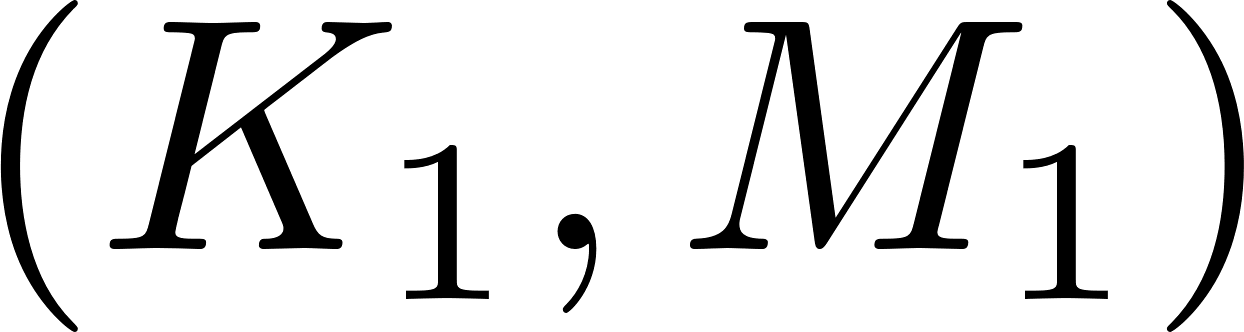 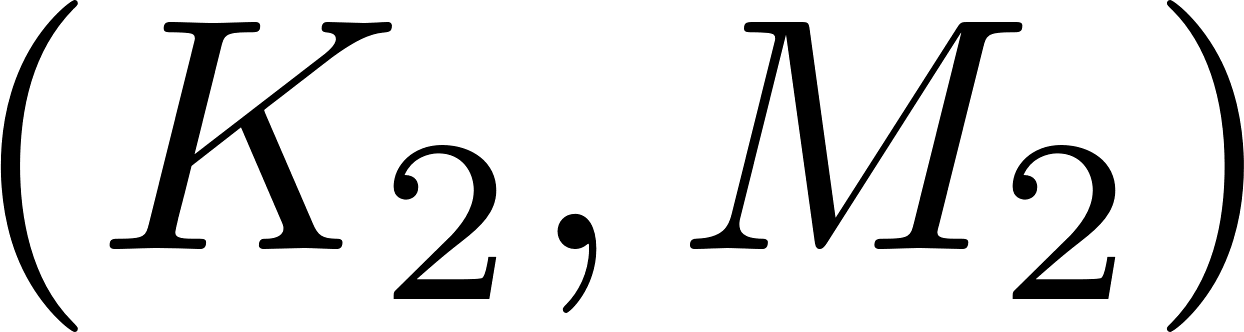 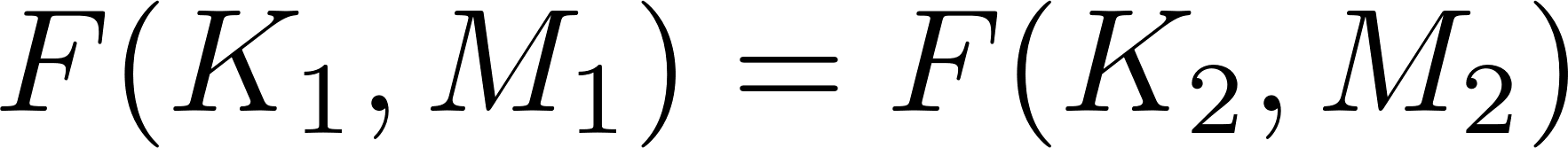 Why Would Collision-Resistant IPF Help?
Collision-Resistant IPF (with proper domain and range) is an easier version of Succinctly-Committing AE
committing
Collision-Resistant IPF
Succinctly Committing AE
No nonce and  AD
N
Enc
A
C
C
M
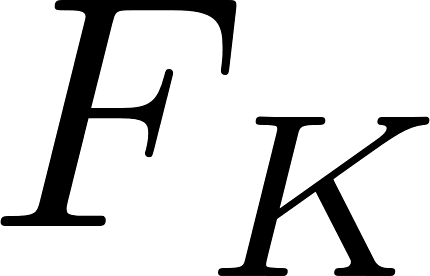 K
M
Short, say 0B – 16B
arbitrary
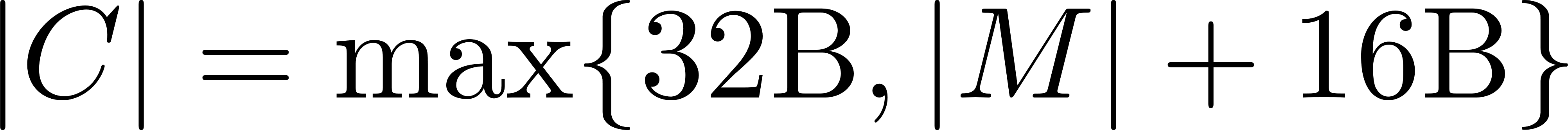 constant size, say
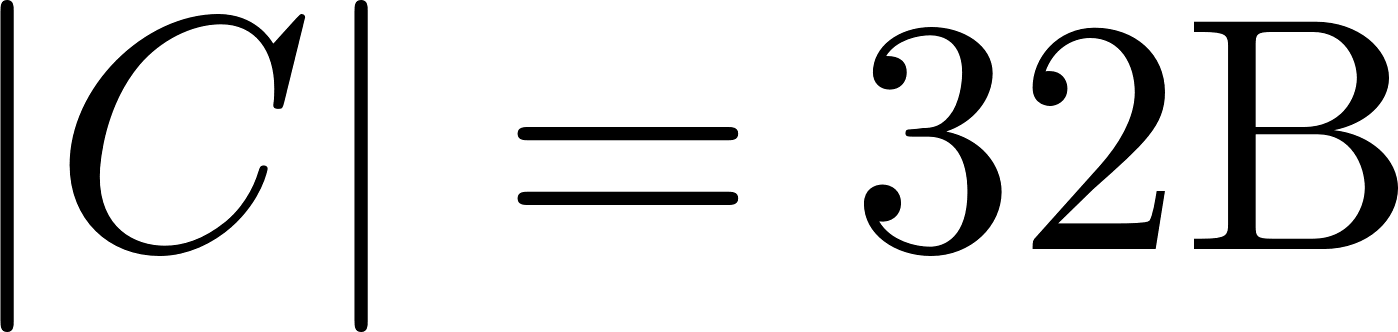 How To Use Collision-Resistant IPF
The Shortening-Ciphertext (SC) Transform
Message M
S
P
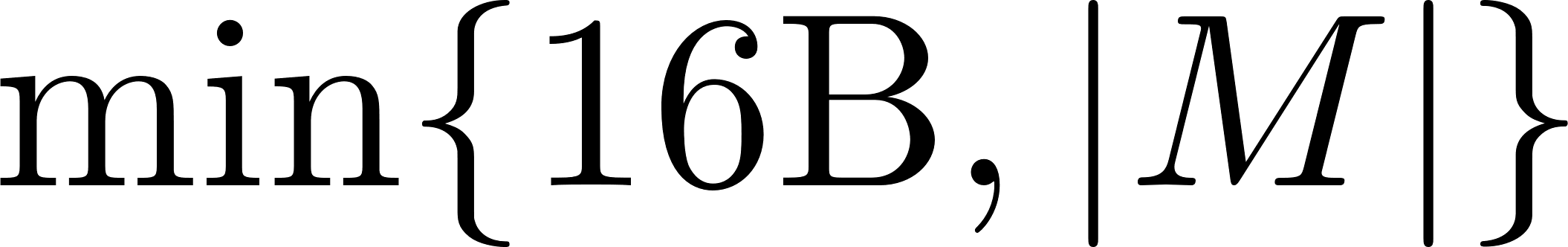 Collision-resistant IPF
Key
Enc
Committing AE of 32B tag
C
T
R
32B
Expansion                      , which is 16B for messages at least 16B
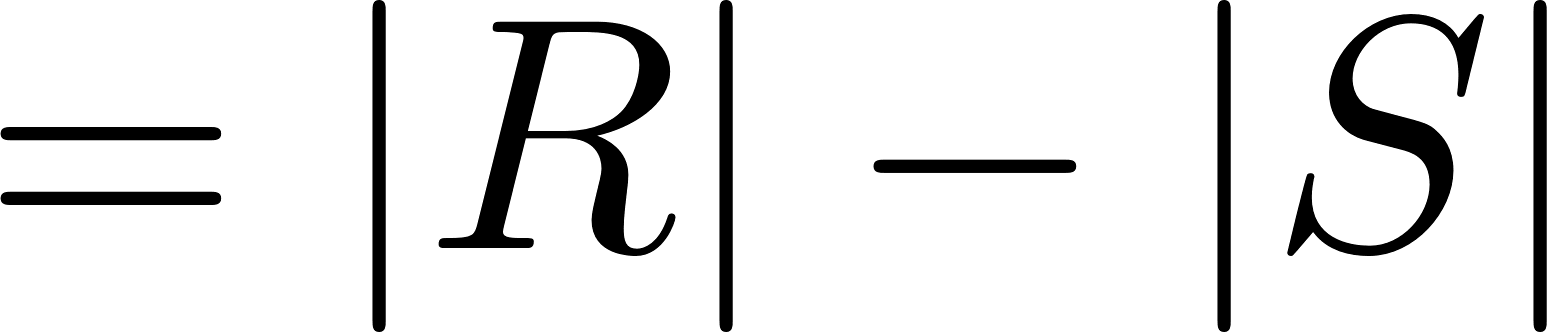 SC Preserves Committing Security of Base AE
Message M
S
P
Collision-resistant IPF
Key
Enc
Committing AE of 32B tag
C
T
R
Theorem: For any adversary A, can build adversaries B and D such that
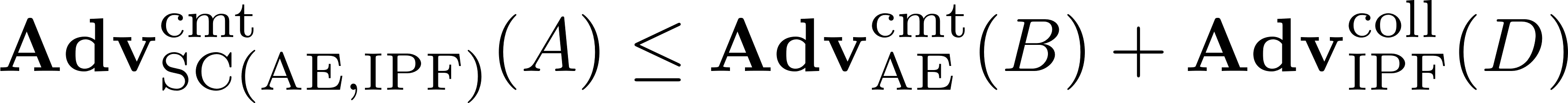 Why SC Preserves Committing Security
Message M
S
P
Commit via AE
C
S
T
Commit via IPF
C
R
How To Build A (Collision-Resistant) IPF?
IPF is a special case of Pseudorandom Injection, another characterization of Misuse-resistant AE [RS06]
Two existing paradigms to build IPF
SIV
Encode-then-Encipher (EtE)
M
pad
M
PRF
IV-based Enc
IV
Blockcipher
Collision-Resistant IPF Via EtE Paradigm
0-16B
Theorem: For an adversary A making q ideal-cipher queries,
M
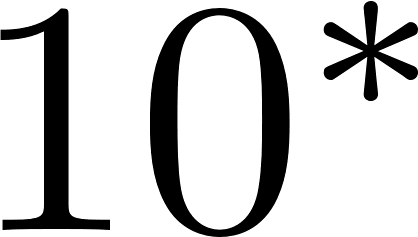 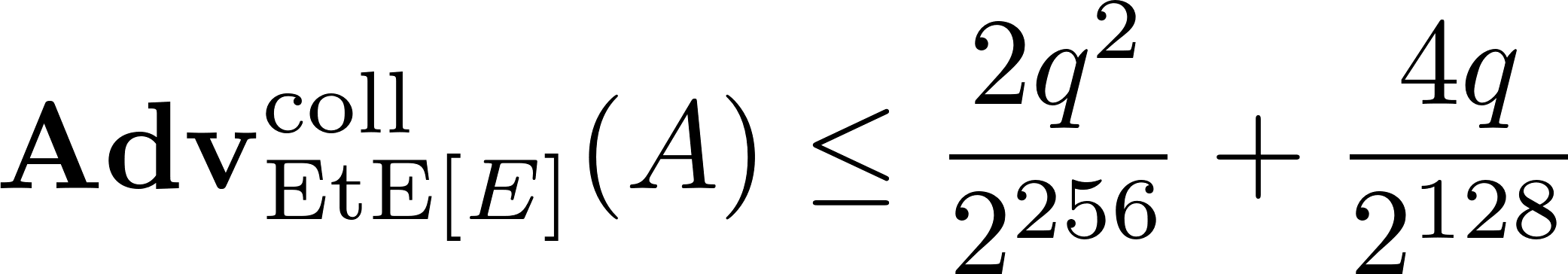 Blockcipher
K
Can be instantiated from Rijndael-256
C
32B
Collision-Resistant IPF Via SIV Paradigm
The Hash-then-Mask (HtM) Construction
The conceptual view of HtM
128 bits
pad
M
M
pad
E
K
T
Instantiate hash functions via (truncated) Davies-Meyer
T
X
Instantiate E from AES
Collision-Resistant IPF Via SIV Paradigm
The Hash-then-Mask (HtM) Construction
The conceptual view of HtM
Build H and G on top of  n-bit blockcipher E
128 bits
M
pad
Theorem: For adversary A making q ideal-cipher queries
T
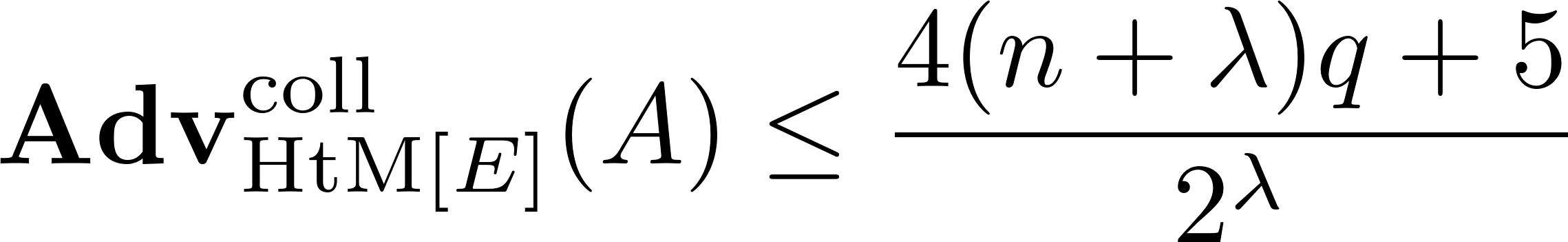 X
Intuition for Strong Collision Resistance of HtM
There’s a circularity between M and T
M
mask
Can produce a tag collision with birthday attack, but ciphertexts won’t match
Hash
Hash
derive
Proof is very complex due to out-of-order 
 and backward queries
T
Approach: - Use a tedious case study of how adversary makes queries 
                        - Apply concentration bounds from ball-into-bin analyses
It’s Time To Have Committing AE Standard?
Many apps need committing security but each has its own (suboptimal) scheme
This won’t happen if we have committing AE standards. 
Our schemes offer a good starting choice
SC
CTY
Committing AE
(32B expansion)
Succinctly
Committing AE
Standard AE
cheap
optimal